Social Emotional Learning 

*Lessons for 9/24 - 9/28
Overview
Thinking about the kind of friend they want to be helps students create positive relationships with peers. Identifying friendship values is a focused way for students to clarify what's important to them in friendships and think about specific ways to make good peer connections.
Objective
Explore the values that are important for friends to have

Analyze how your values affect your relationships with friends
Monday 9/24
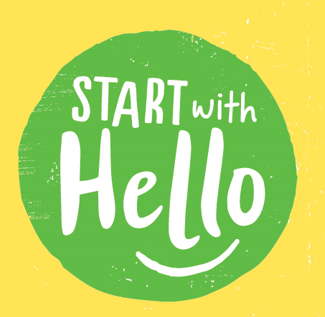 Collaborate
How would you feel if you were isolated, lonely, or treated as if you were invisible?

Where does social isolation happen at our school?
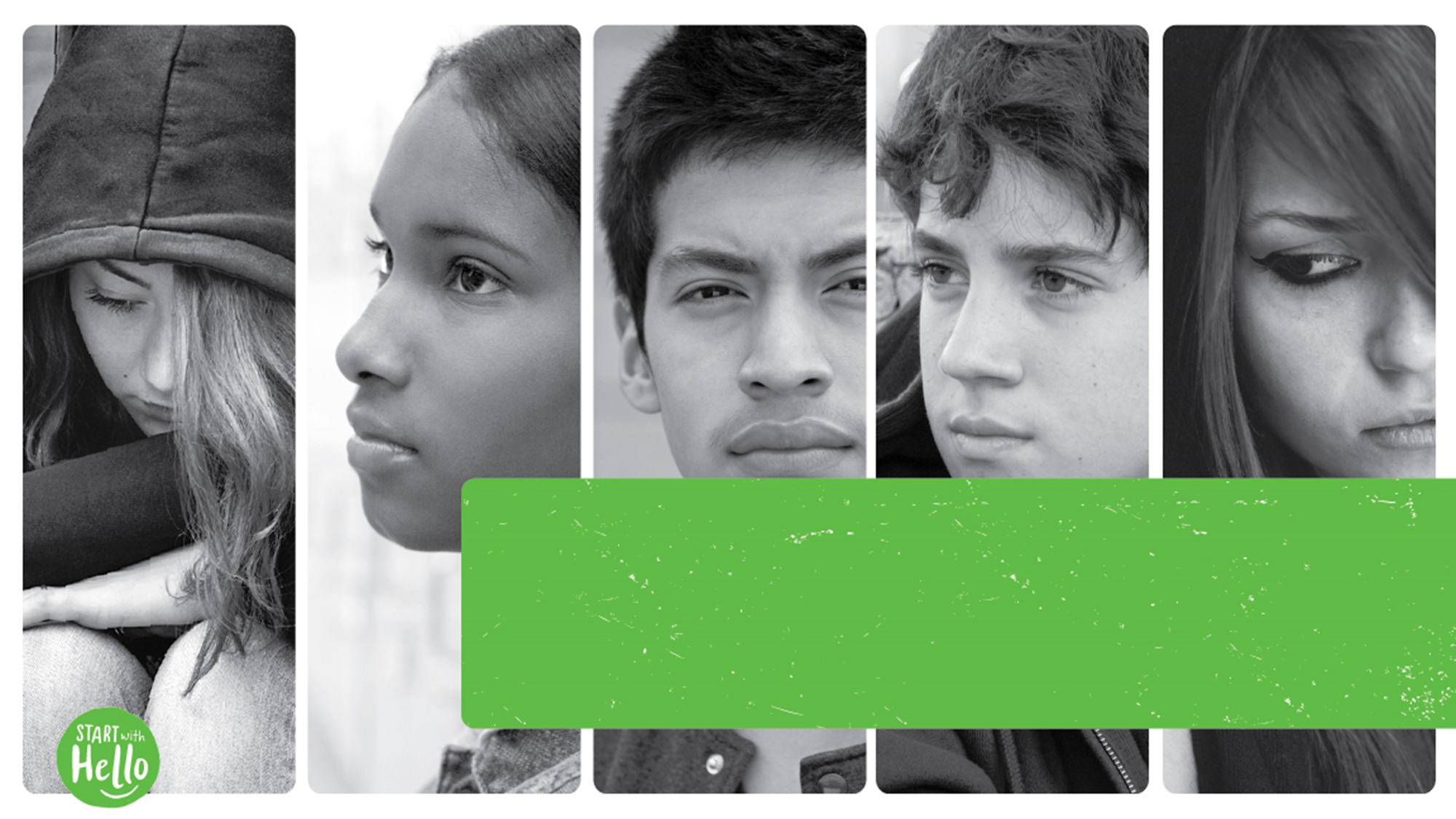 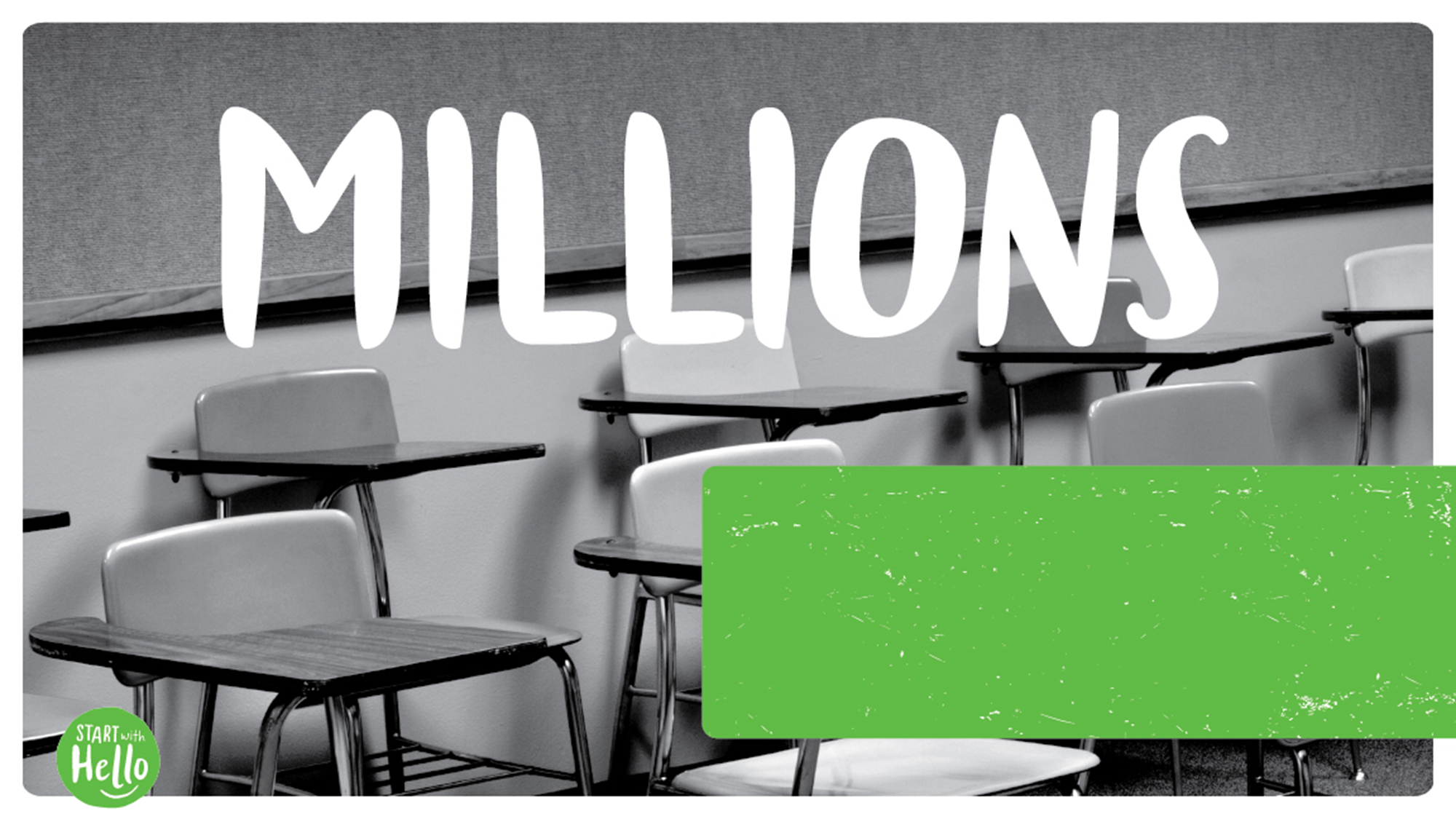 In every school and community, many are
ALONE, ISOLATED & QUIETLY
SUFFERING through each day
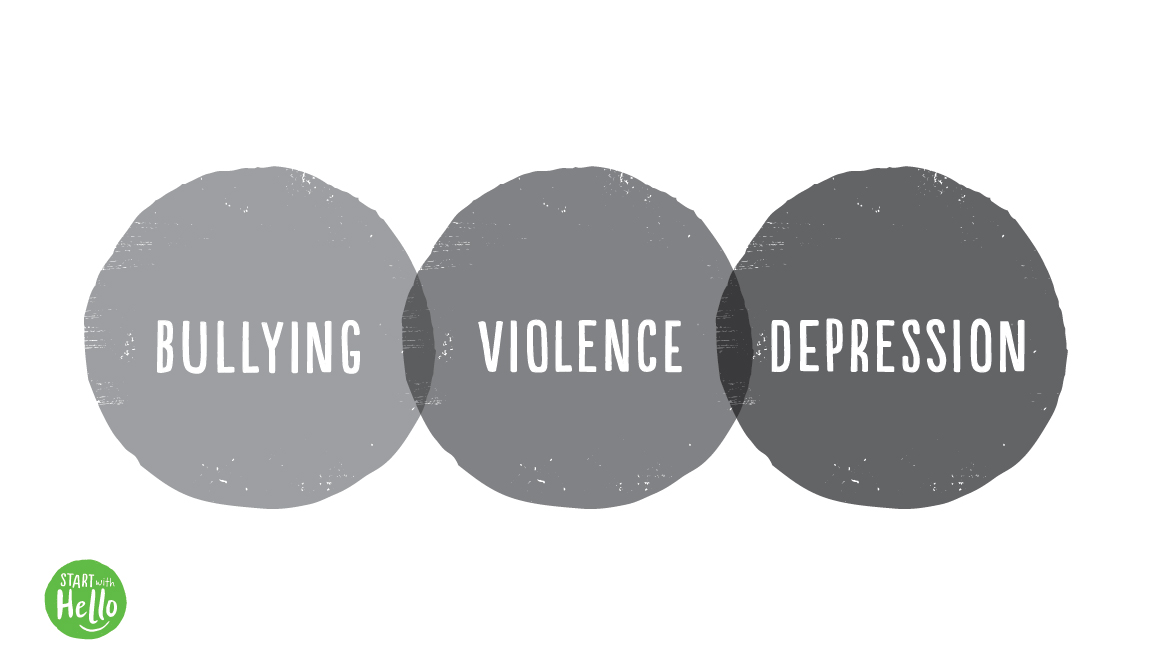 As a result, young people who are lonely
or isolated can become victims of…
7
[Speaker Notes: As a result, young people who are isolated can become victims of bullying, violence and/or depression and sadness.]
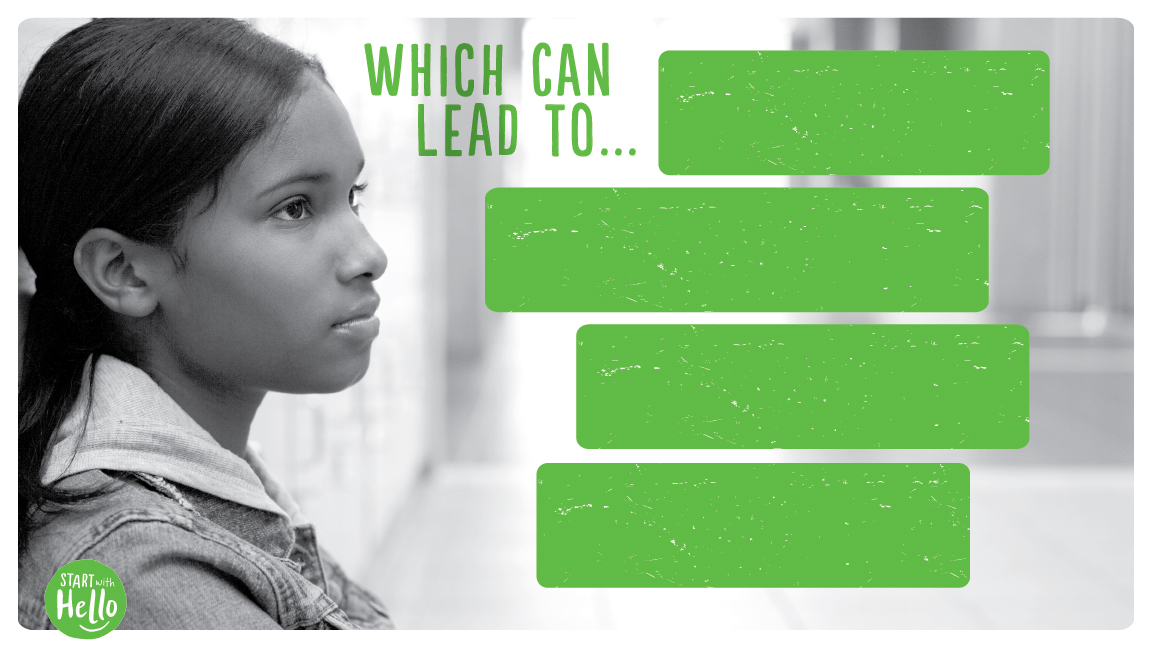 Pulling away
from society
Struggles with social
development & learning
Development of physical health issues
Hurting themselves
or others
8
[Speaker Notes: This leads many to further pulling away from society, struggling with learning and social development, developing physical health issues and/or, in extreme instances, self-harm or harming of others because they can no longer cope.]
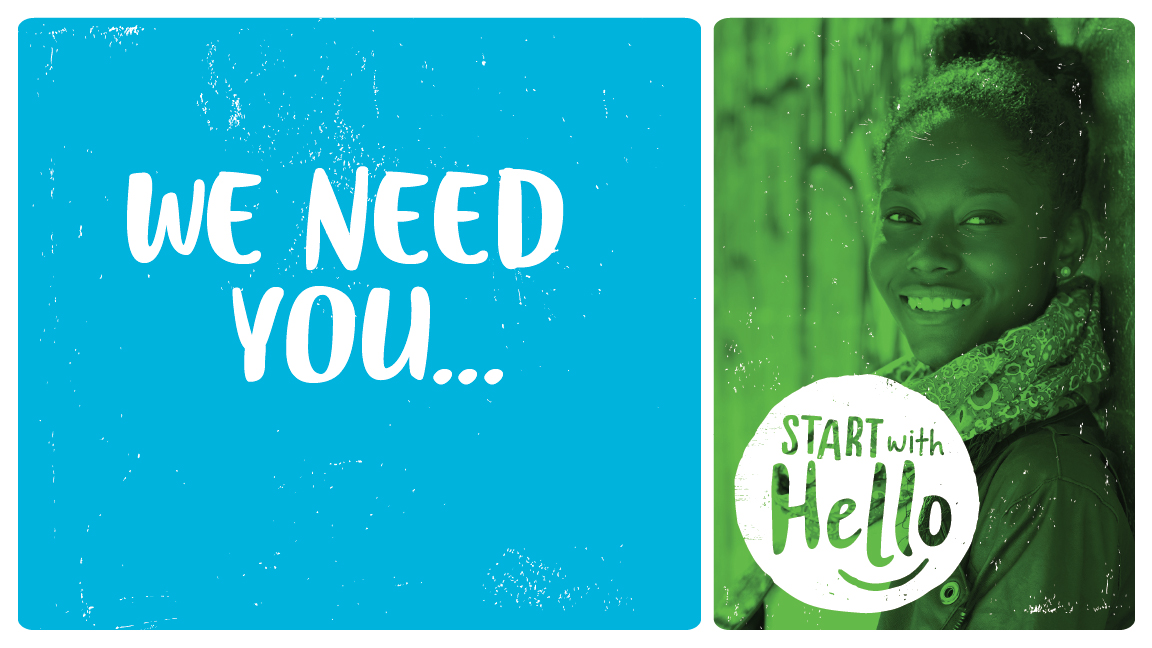 ONLY YOU CAN CREATE CONNECTEDNESS
9
[Speaker Notes: Starting today, we are creating a connected community, a community where we can easily and simply reach out to one another and be inclusive and belonging.  We are creating a community that supports and looks out for one another.  To do this, we need you.  It is the only way to achieve this … only you can create the connectedness.  And the good news is, that this is simple to do …. just Start With Hello.]
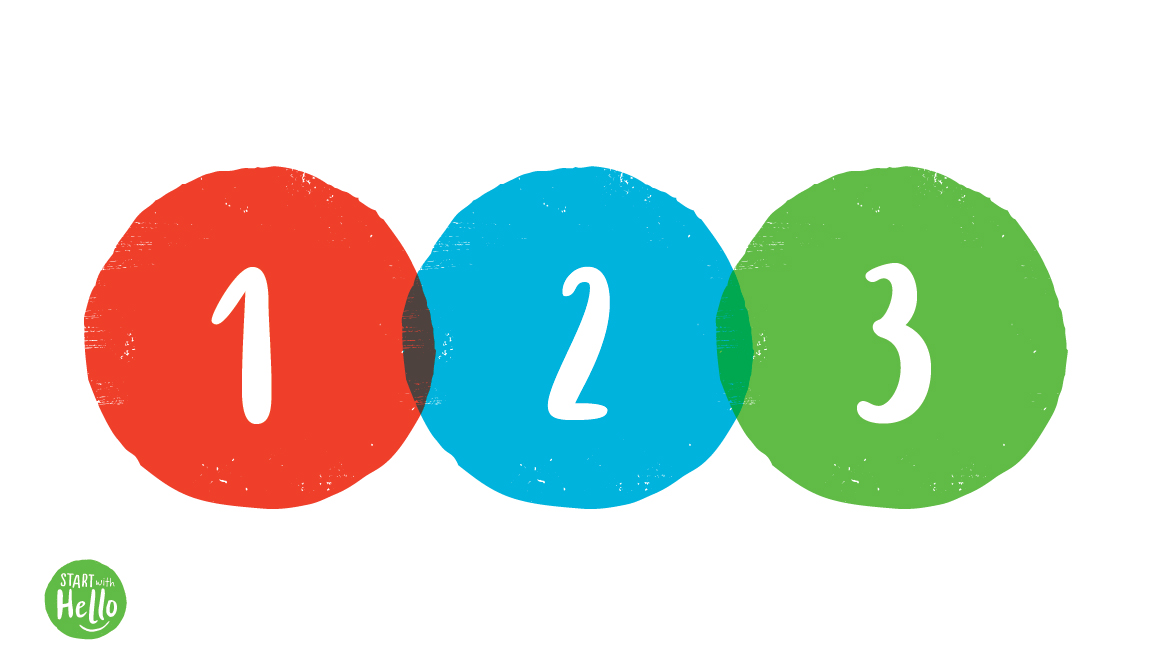 In just 3 simple steps…
10
[Speaker Notes: 3 steps to help create a inclusive and connected classroom,  school and/or community.  The steps are easy, simply, when you …]
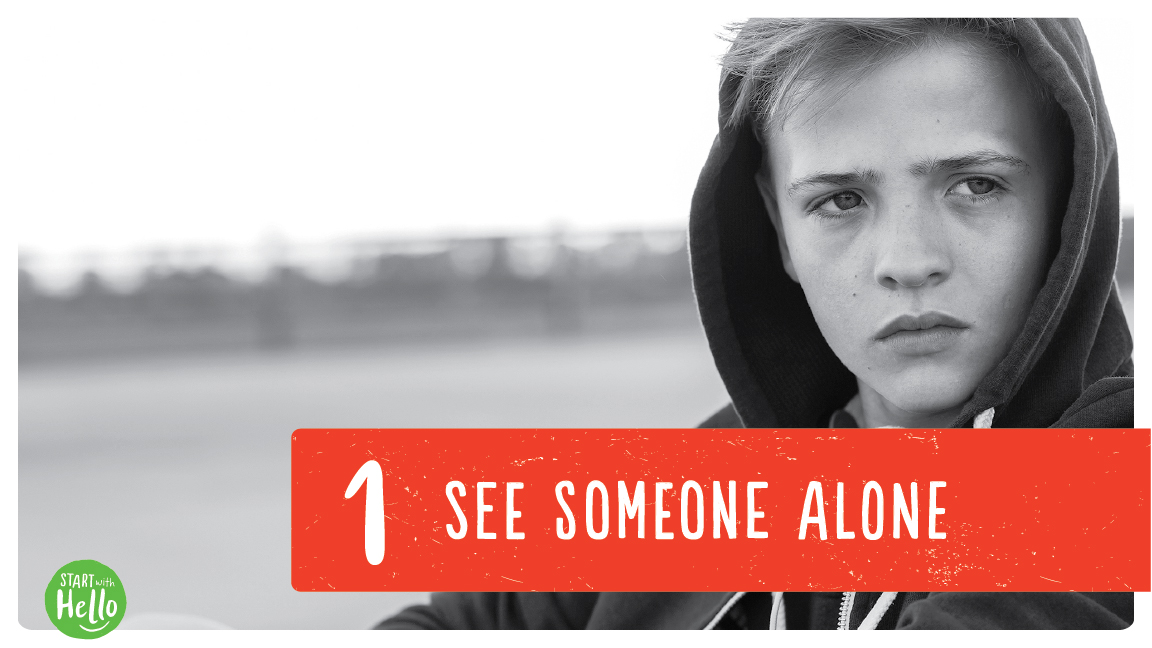 11
[Speaker Notes: Step 1: SEE someone ALONE.]
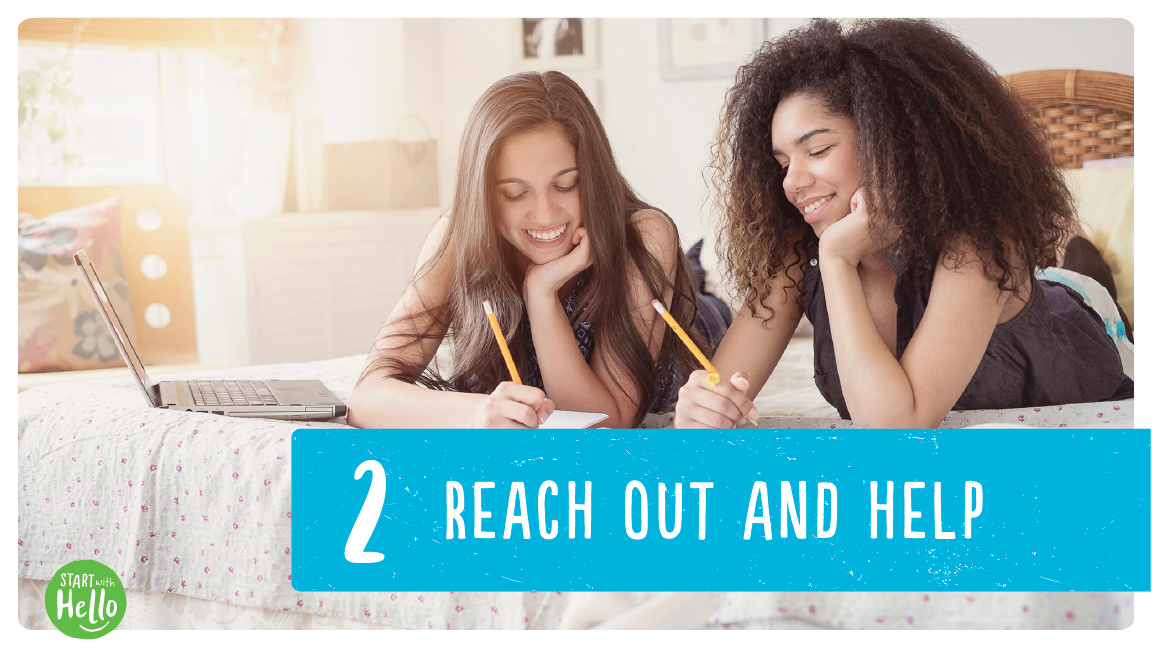 12
[Speaker Notes: Step 2: REACH OUT and HELP.]
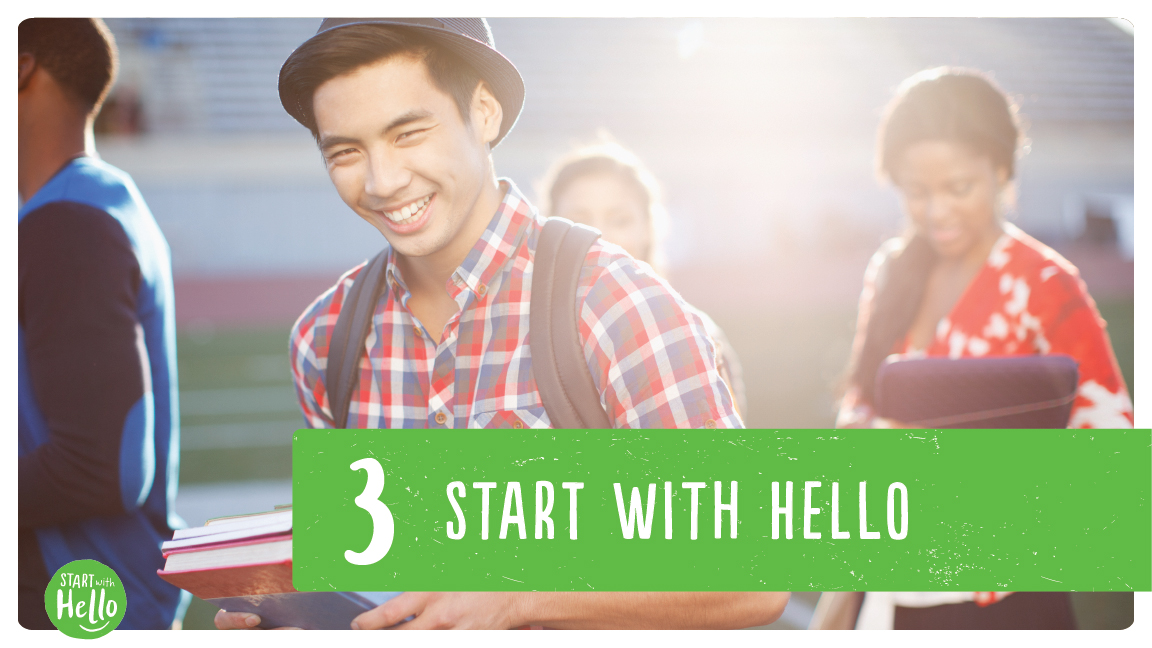 13
[Speaker Notes: 3. Just START WITH HELLO.]
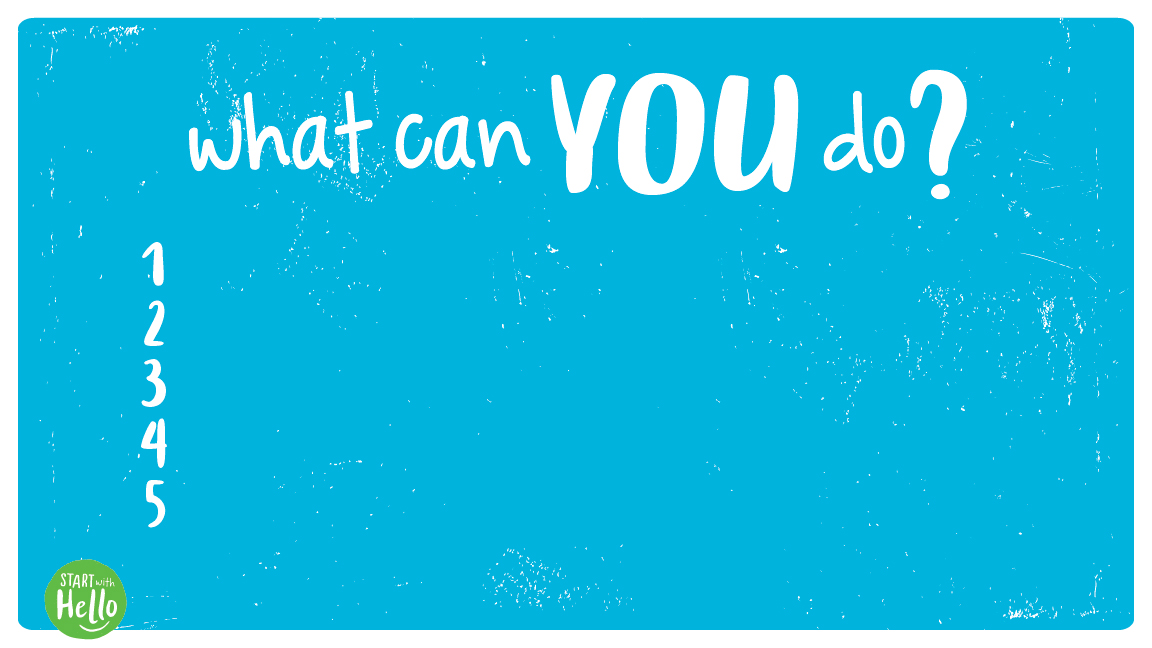 Sit with someone who may feel alone
Reach out on social media
Invite someone to join you
Give a simple gesture to someone
Leave a handwritten note
GO DO IT TODAY!!!
14
Tuesday 9/25What kind of friend are you?
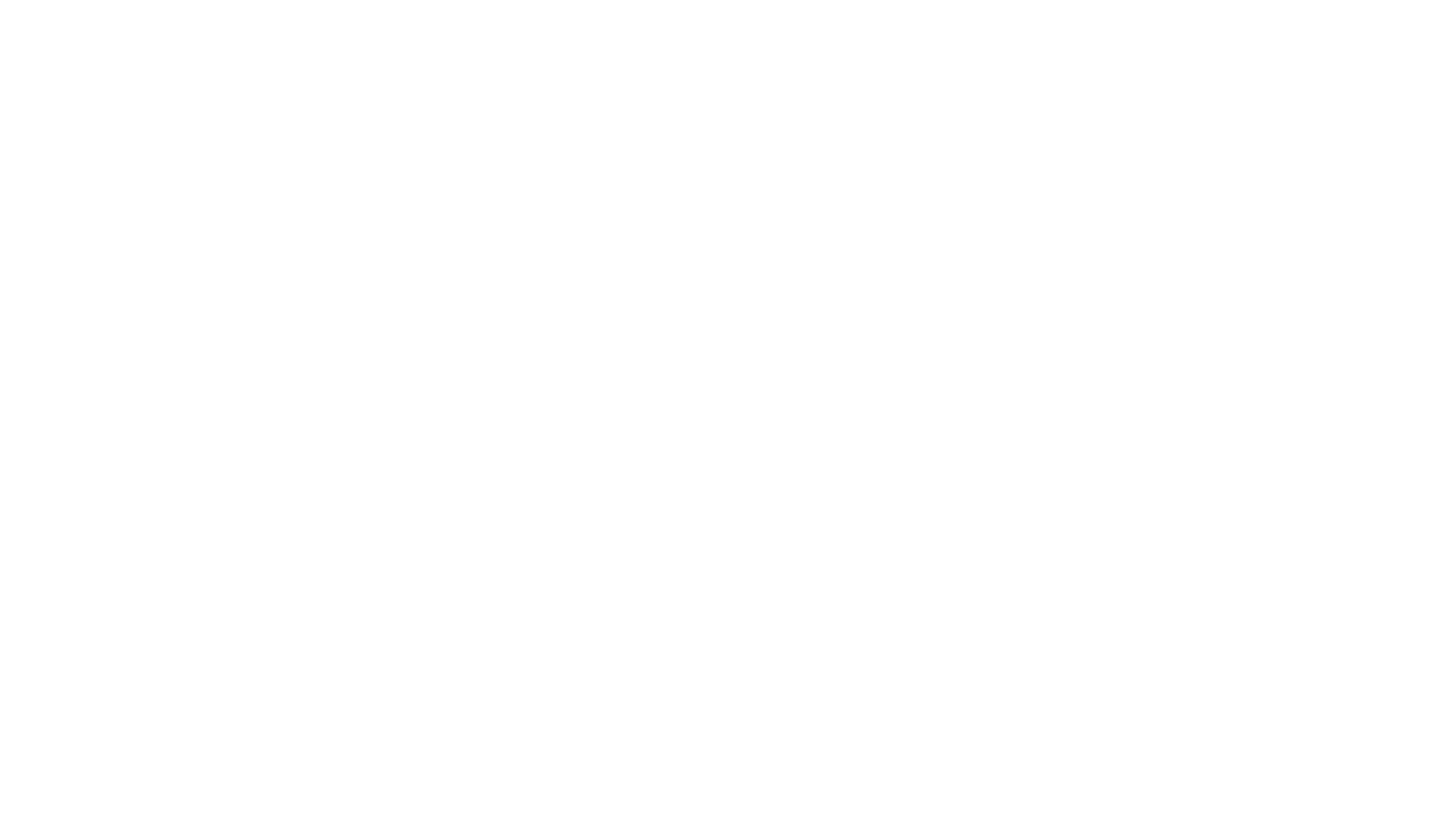 Collaborate
Tell the class about something nice you did recently for a friend of yours.

What something nice you’ve seen someone else do this week?
VIDEO
Class Discussion
What values do you think are important for a friend to have?
Wednesday 9/26Positive Sticky Note
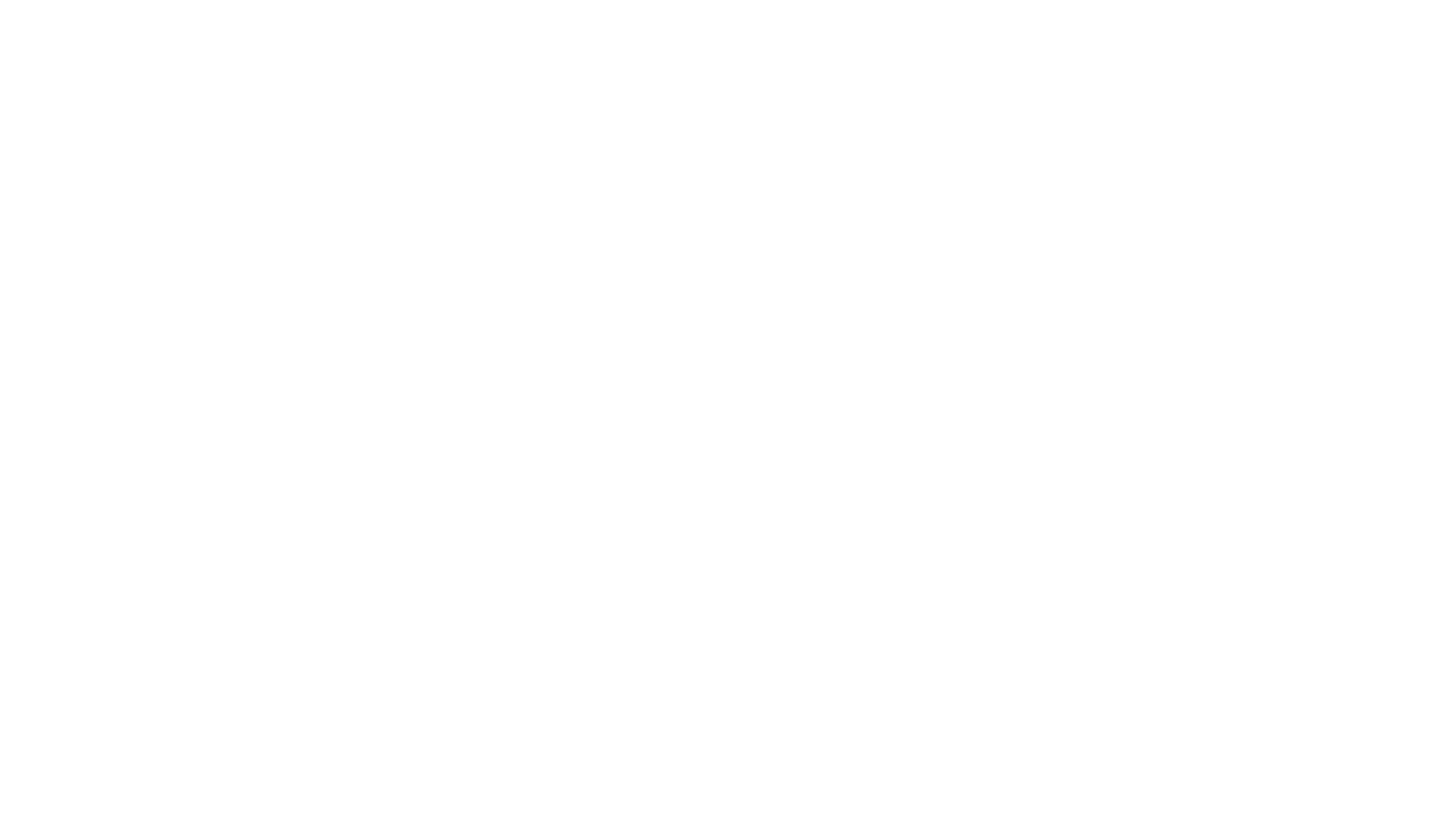 Collaborate
Describe something you've done recently that shows one of those values you think are important in a friend.
https://www.youtube.com/watch?v=08cnWLV33y8
Activity: Positive Sticky Note Challenge
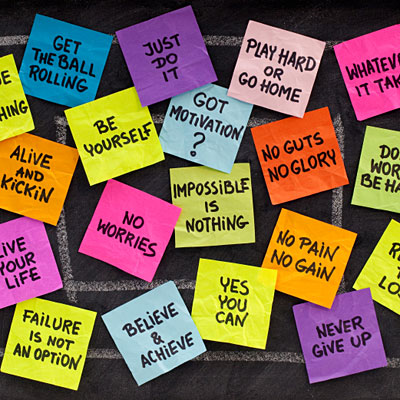 I challenge you to make one sticky note and leave it somewhere for somebody to find this week!
Thursday 9/27Positive Relationships
Collaboration
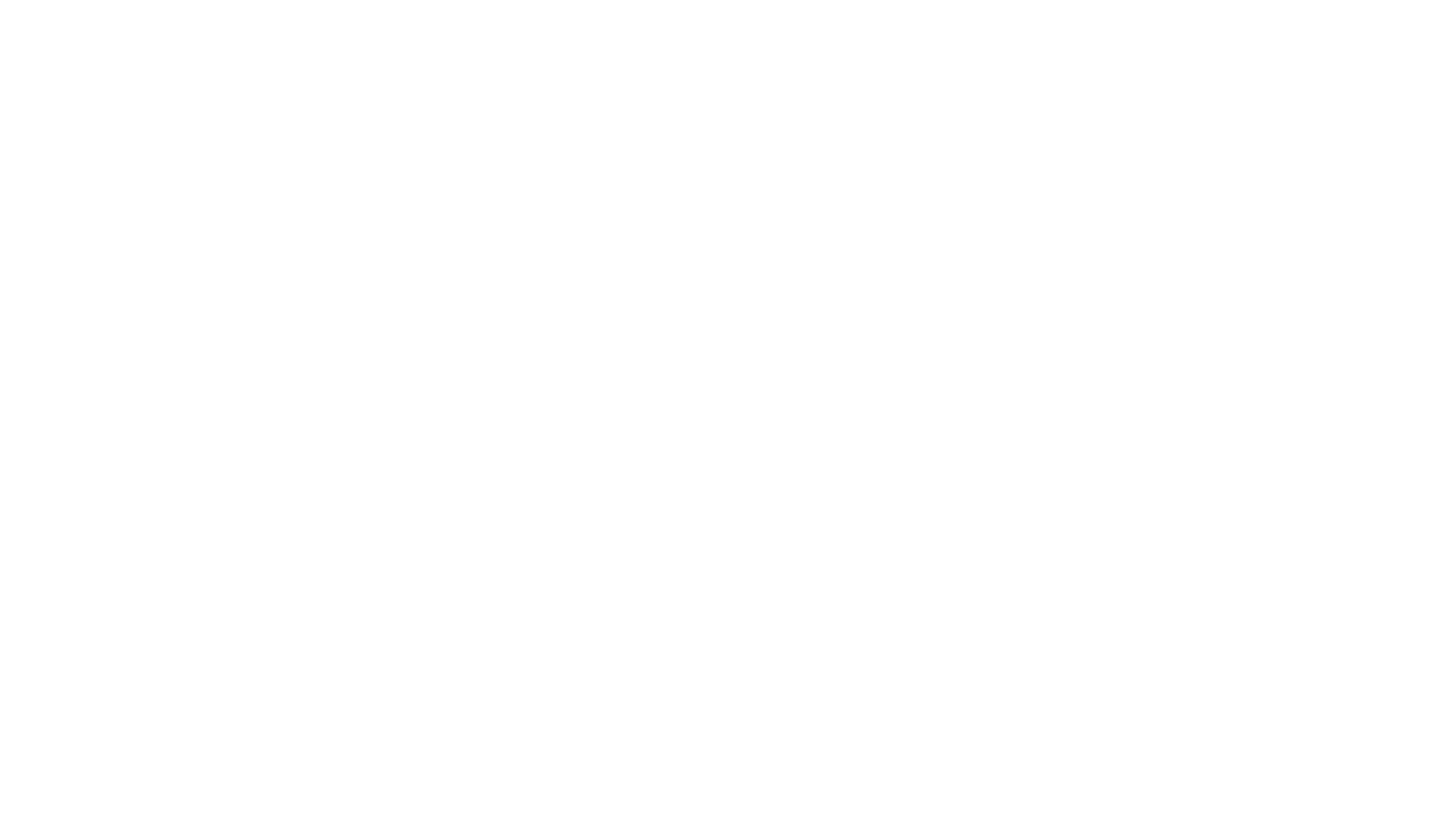 1. What are somethings that can make it hard to be a good friend?

2. What are somethings you could do based on your values to overcome the issue you identified?
VIDEO
https://www.youtube.com/watch?v=cBtFTF2ii7U
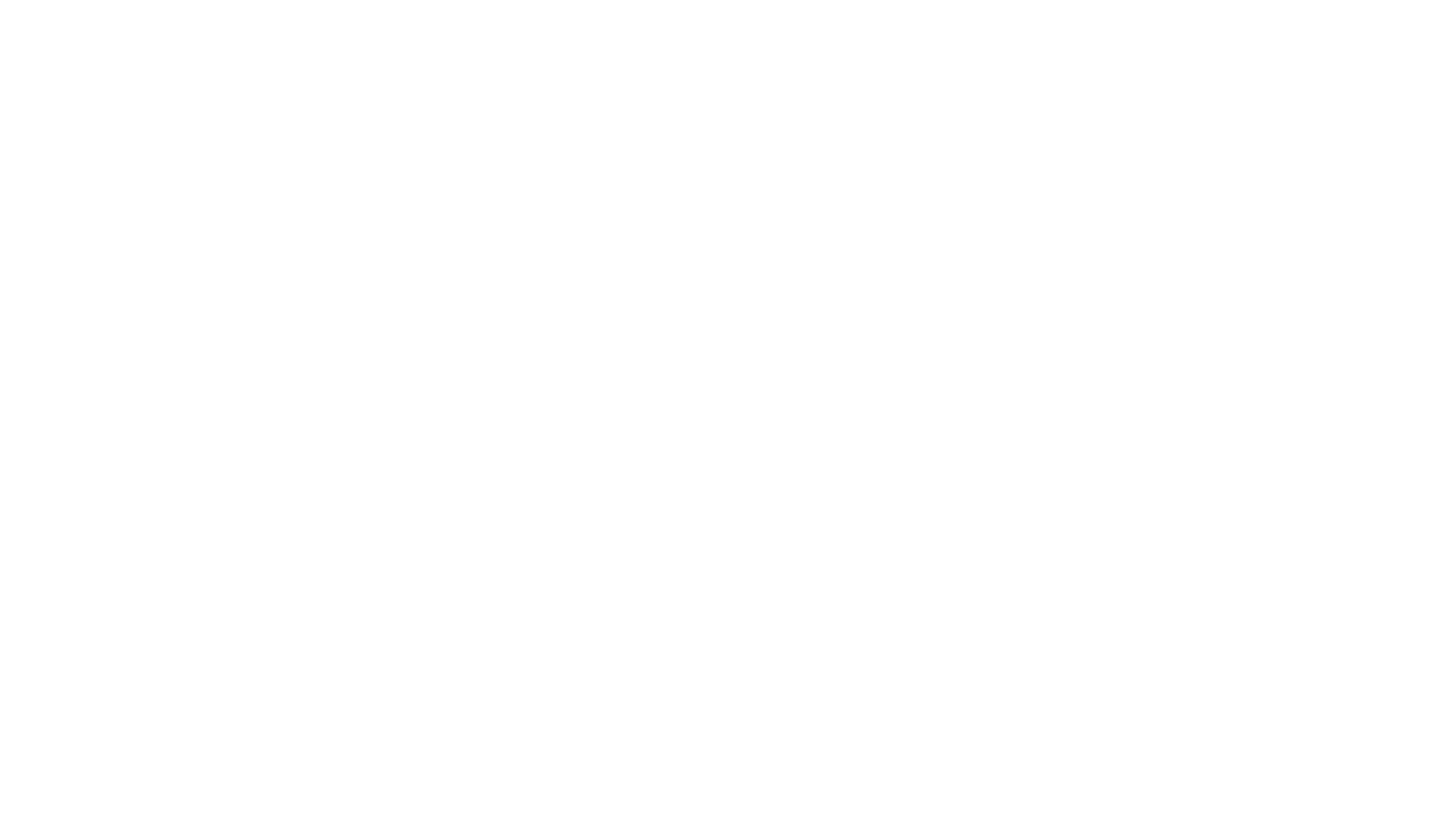 Class Discussion
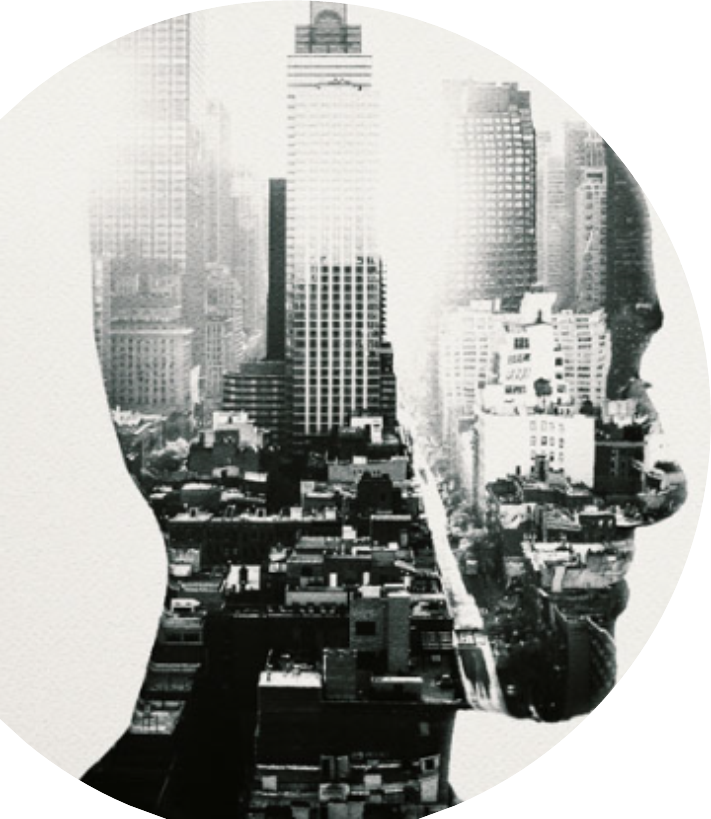 What are some values Bella and Tara show in their friendship?


  What are some differences  they had to get over to be friends?
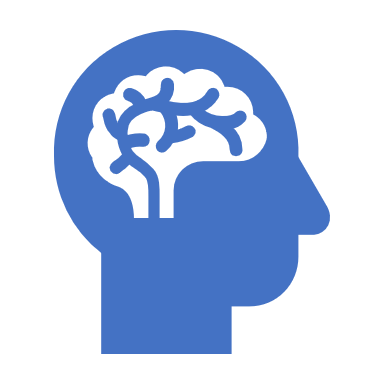 Friday 9/28Positive Relationships
Survey
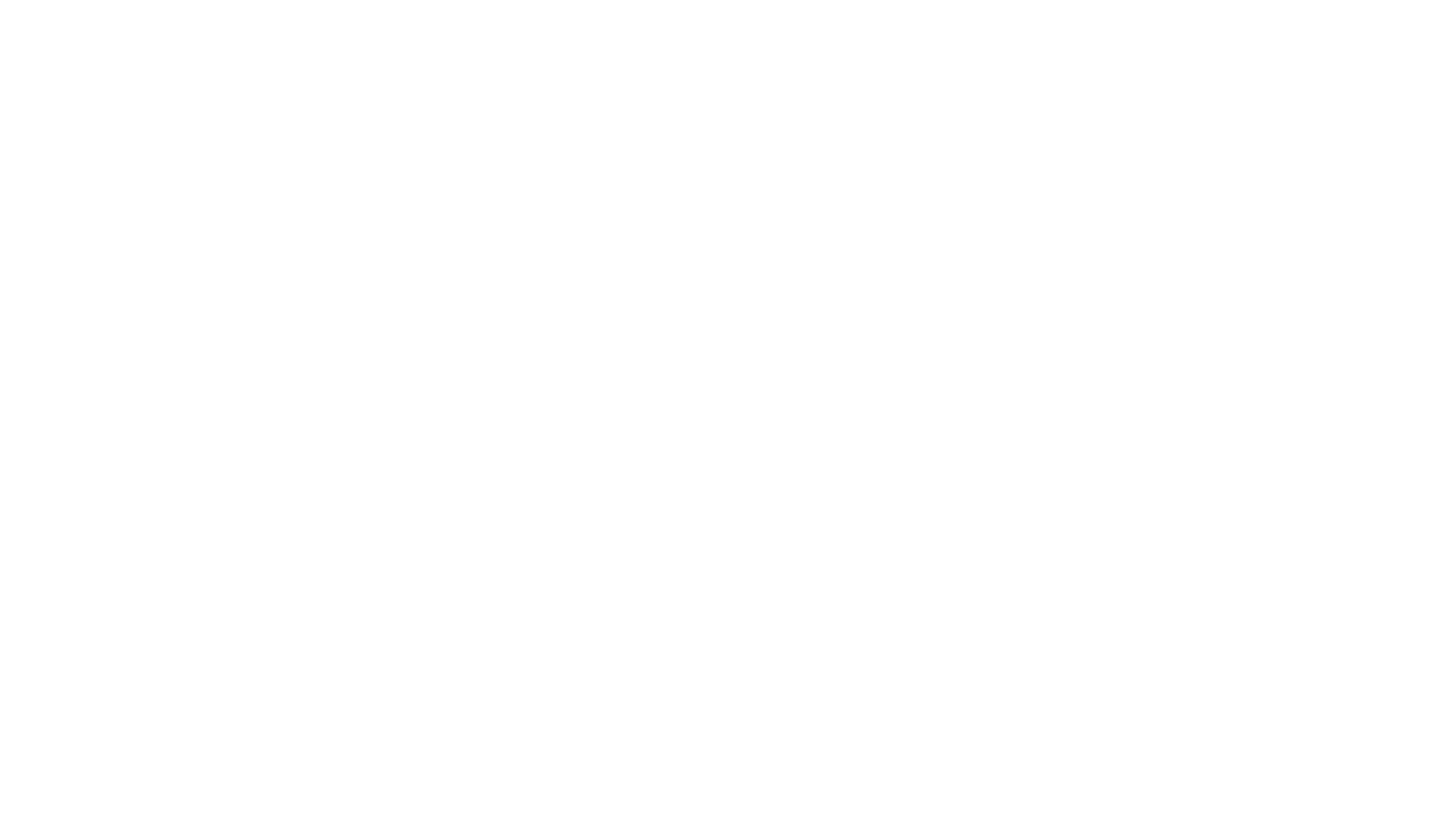 To have good friends, you must be a good friend.

Thumbs up if you agree.

Thumbs down if you disagree.

Explain your thinking.
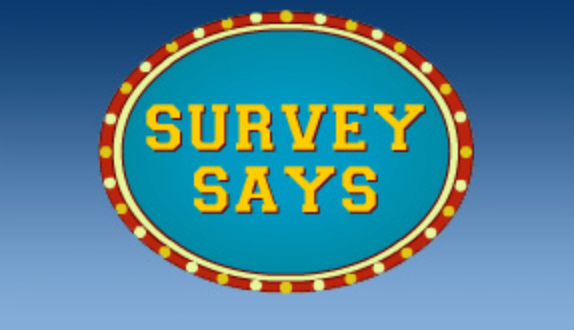 Survey
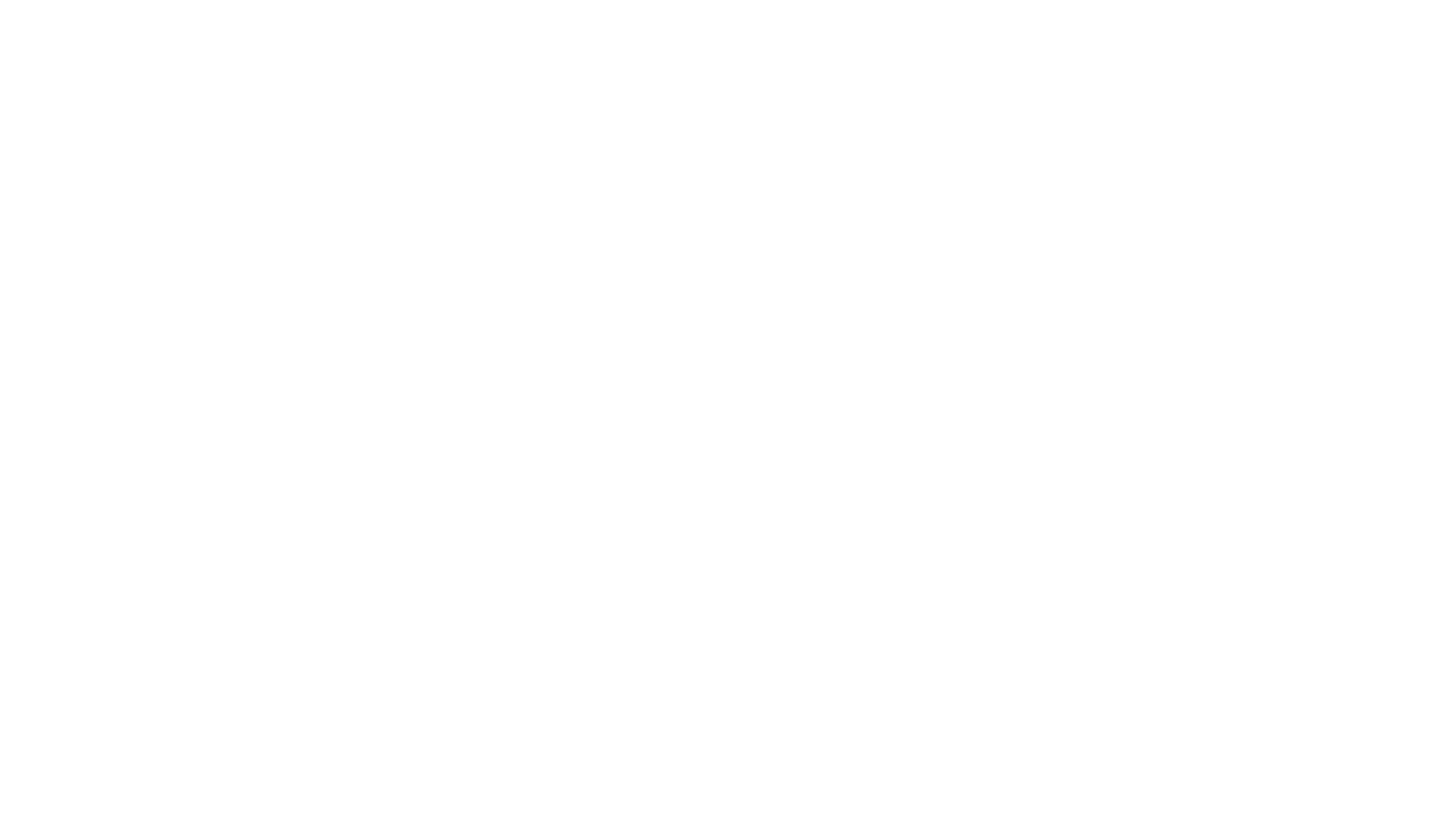 People can get into conflicts and still be friends.

Thumbs up if you agree.

Thumbs down if you disagree.

Explain your thinking..
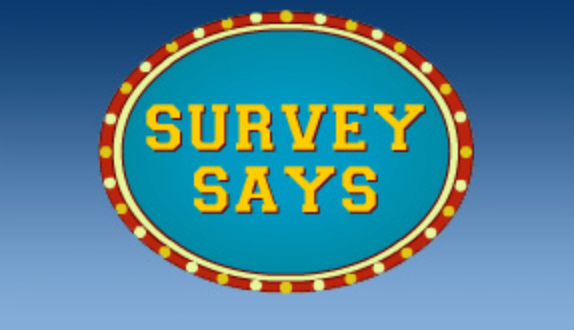 Collaboration
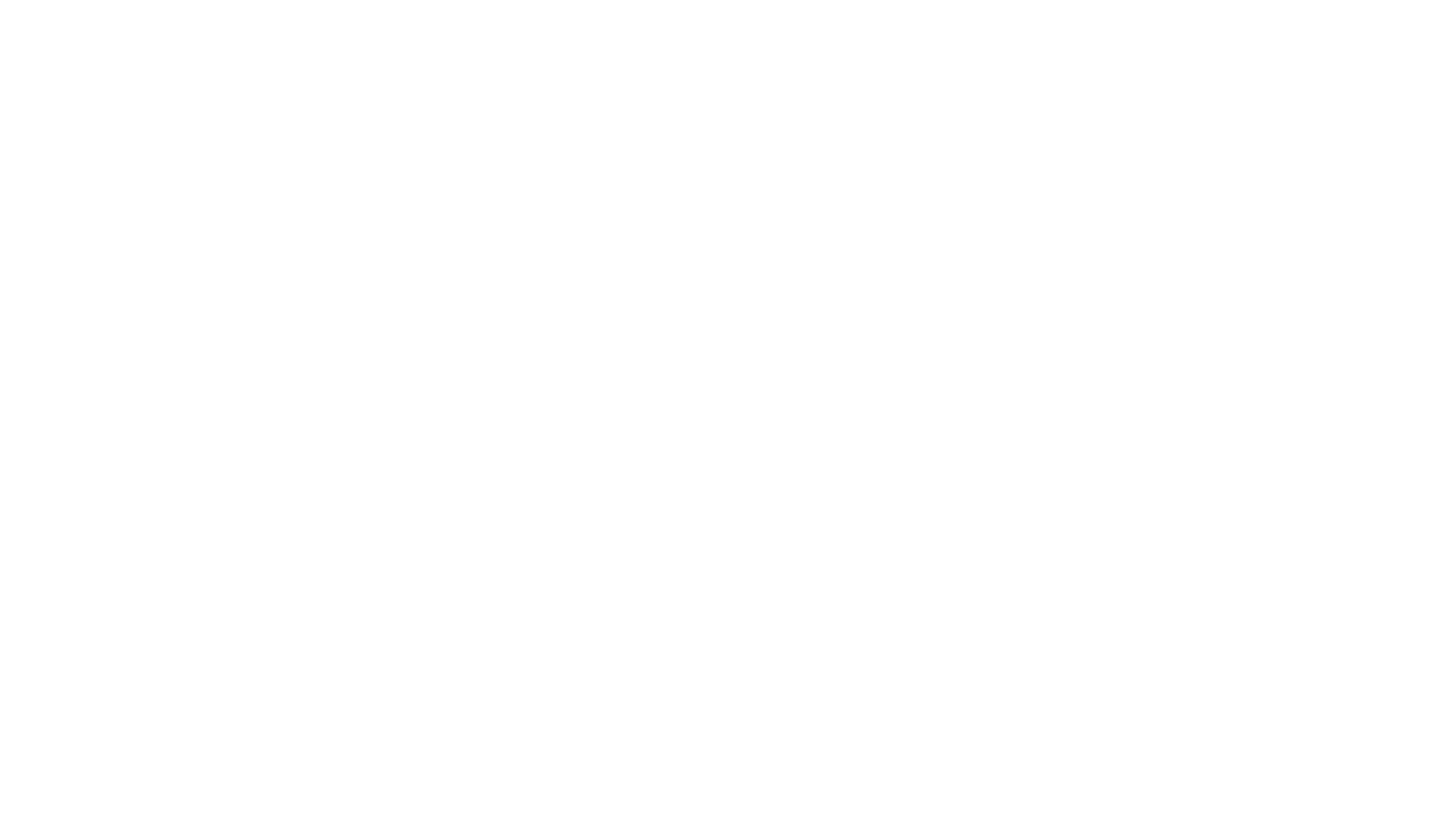 1. What are some possible signs of a positive
relationship?

2. How can remembering your values help you be
a good friend?
VIDEO
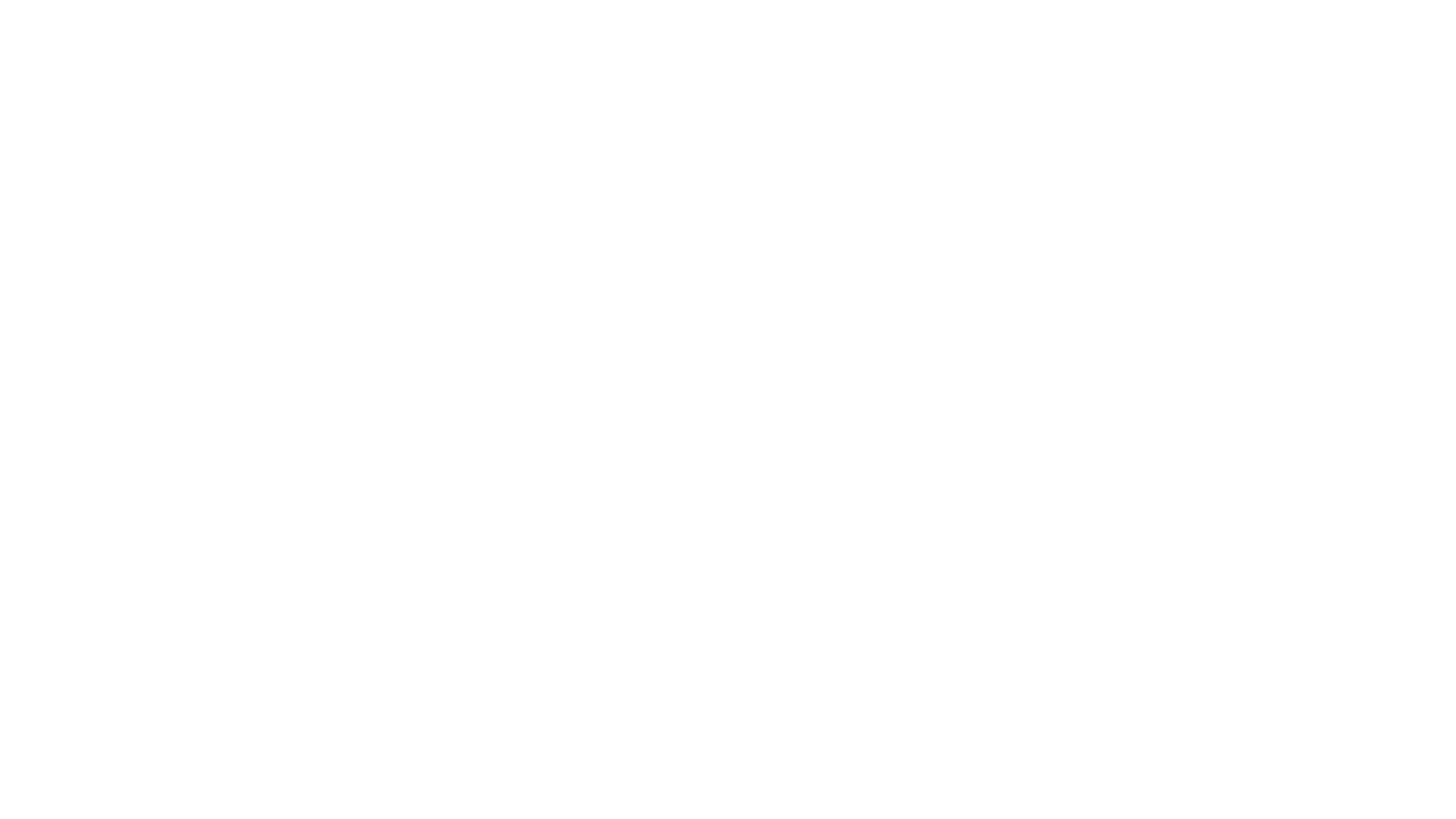 Class Discussion
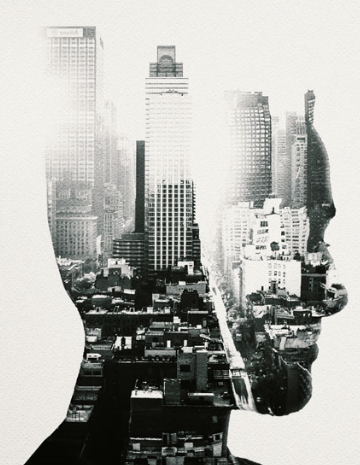 1. Choose one of your values. 

2. Describe a time
when remembering it helped you be a good
friend.
Optional Video & Activities